Year 6: Light Knowledge Mat
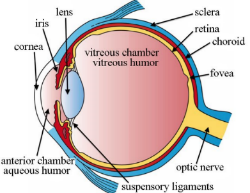